Language Learning Opportunities (LLO)
January 2022   Update
Language Learning Opportunities
The New Brunswick government has committed that, in an officially bilingual province, all Anglophone graduates of the public school system must have at least a conversational level of French.

For the 2021-2022 school year, 11 schools and two early learning centres are carrying out new and innovative programming that is intended to increase French language proficiency for their Anglophone learners. 
 
The schools and early learning centre involved in the prototypes received resource support and funding assistance prior to rollout
Angie’s Little Peeps and Early Learning Centre, Woodstock; 


Stanley Consolidated School; and




Sunbury West School
Prototype Schools
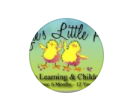 ASD-W has 3 sites participating in the provincial Language Learning Opportunities prototype initiative.
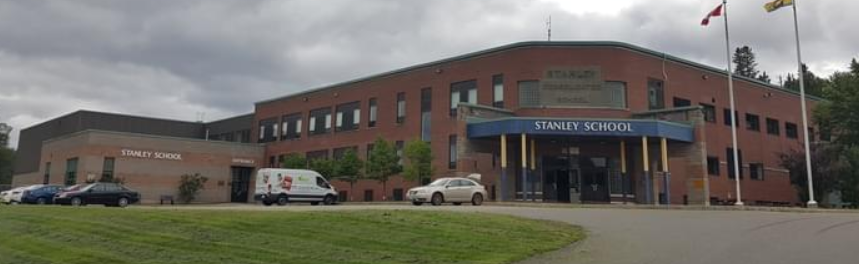 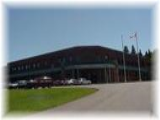 Progress to date:
Each site has regular connections with an ASD-W FSL Subject Coordinator for consultation and support

EECD provides Monthly reports to the district

The progress reports from the ASD-W schools and Early Childhood Centre indicate the initiative is going well, students are excited, students are proud to be learning French, and have extended their learning outside the classroom. 

The prototype projects will be assessed following the current school year, helping to shape future French second-language learning opportunities in the province.